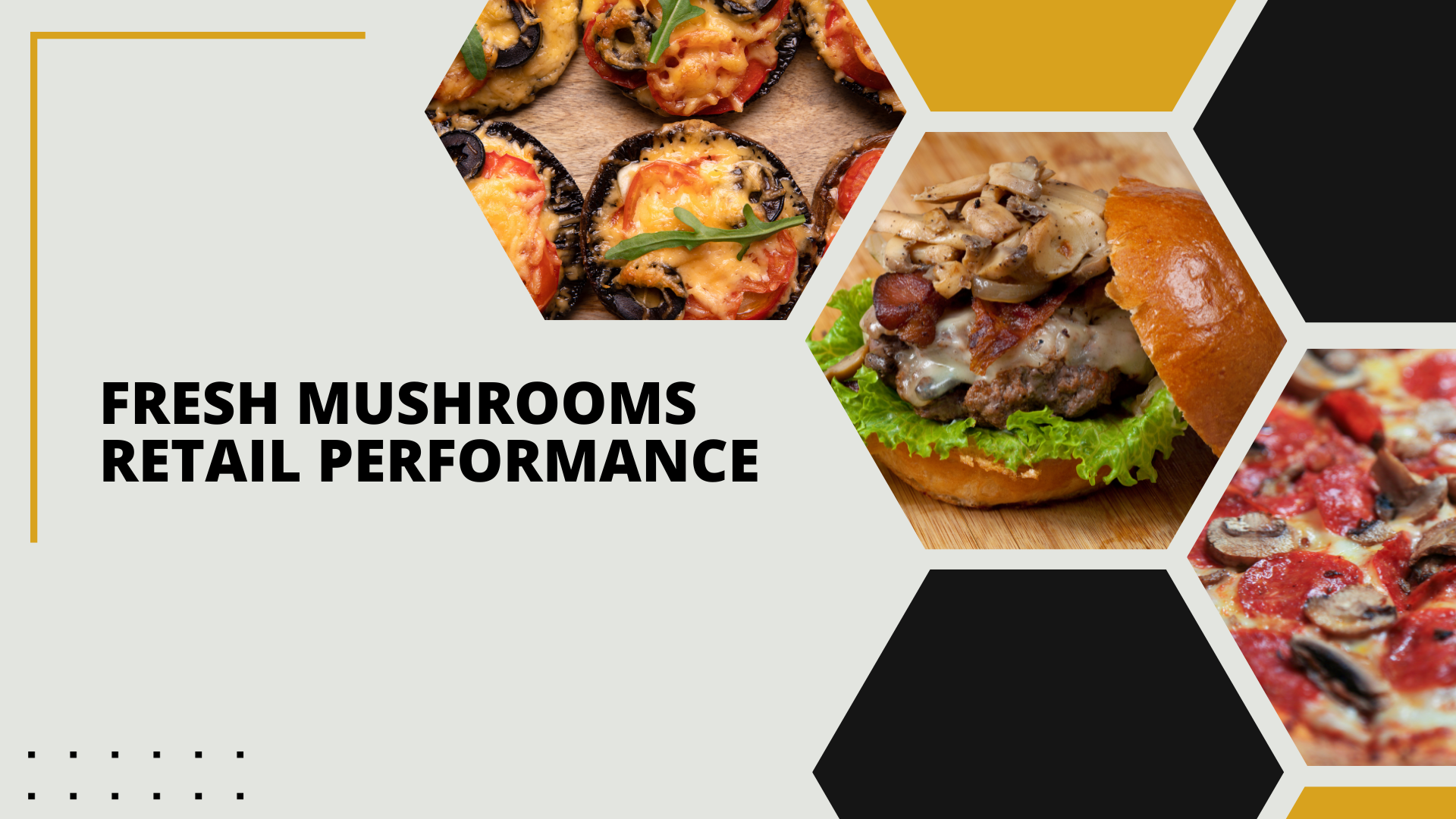 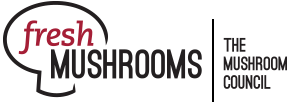 Period ending
March 24, 2024
1
Methodology
Note: As of the 3/24/2024 report, the Circana Multi-Outlet (MULO) universe contains ALDI along with 8 other retailers and adjusted projections
This means the totals have increased compared to the old universe. 
The data files includes all the back data for this adjusted universe.
The report covers the four weeks ending March 24, 2024 with week endings:
March 3, 2024
March 10, 2024
March 17, 2024
March 24, 2024
Dollar references are the retail value, volume is reflected in pounds and units (packages)
Package size, organic, fixed/random weight and value-added reflect the total market
Source: Circana, Integrated Fresh, MULO, 4 weeks ending 3/24/2024
2
Four-year dollar sales trendSales trended below year-ago levels in the shorter- and longer-term views
Source: Circana, Integrated Fresh, MULO, 4 weeks and 52 w.e. 3/24/2024 versus same periods the past four years
3
Four-year unit sales trendThe shorter- and longer-term unit trends reflect the market pressure with continued declines for both time periods
Source: Circana, Integrated Fresh, MULO, 4 weeks and 52 w.e. ending 3/24/2024 versus same periods the past four years
4
Four-year volume (pound) sales trendIn the YTD and the quad-week view, pounds continued to trend behind last year’s and prior years’ levels
Source: Circana, Integrated Fresh, MULO, 4 weeks and 52 w.e. ending 3/24/2024 versus same periods the past four years
5
Mushroom contribution to the department and categoryThe mushroom share of total produce and vegetables remains below average but has held stable in the past few months
Source: Circana, Integrated Fresh, MULO, 4 weeks and 52 w.e. ending 3/24/2024
6
Mushrooms price per unitOn a per unit basis, prices peaked last year and have stabilized in the past few months
Source: Circana, Integrated Fresh, MULO, YTD weeks ending 3/24/2024
7
Mushroom price per volume (pound)On a pound basis, vegetables experienced deflation whereas mushroom prices were flat
Source: Circana, Integrated Fresh, MULO, YTD weeks ending 3/24/2024
8
Price per volume by quarter/monthThe rate of inflation on a per pound basis peaked in the middle of 2022
Source: Circana, Integrated Fresh, MULO, 2018-w.e. 3/24/2024
9
Price per volume and unit by type
Brown mushrooms include crimini and portabella
Specialty mushrooms include shiitake, oyster, enoki, chanterelle, morel, wood ear, porcini, black forest, lion’s mane and other
Source: Circana, Integrated Fresh, MULO, 4 w.e. 3/24/2024
10
Mushroom dollar, unit, volume salesDeclines continue to sit around 5% versus year ago levels
4 w.e. 3/24/2024 dollars
$104.4M

volume (lbs)
23.2M
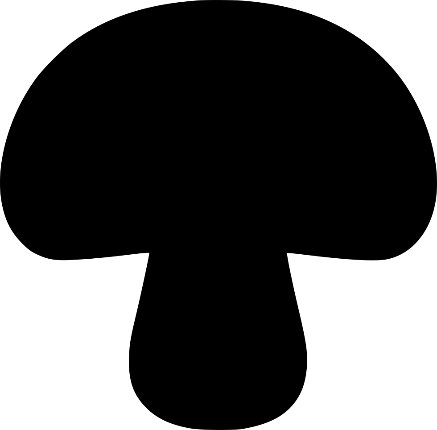 -4.4%
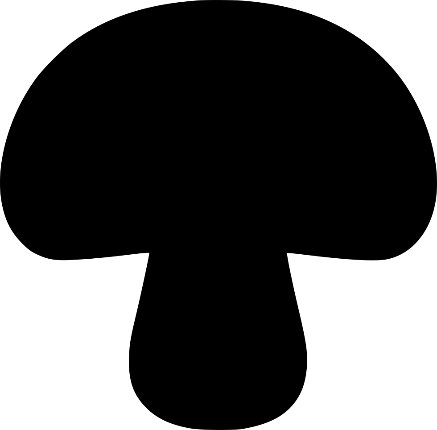 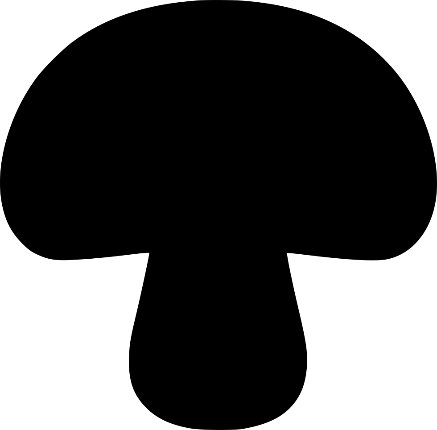 -3.4%
-3.8%
Dollar growth vs. YA
Unit 
growth vs. YA
Volumegrowth vs. YA
-4.8% vs. ’22
-8.3% vs. ’21
-8.6% vs. ’22
-16.1% vs. ’21
-8.1% vs. ’22
-14.9% vs. ’21
Source: Circana, Integrated Fresh, MULO, 4 weeks ending 3/24/2024
11
Vegetables and mushroom pound sales vs. YA While both vegetable and mushroom pounds trended below year-ago levels, the volume pressure on mushroom sales is greater
Source: Circana, Integrated Fresh, MULO, 2019-w.e. 3/24/2024
12
Share of dollars sold on merchandisingPromotional levels were up from last year
* Any merchandising, including feature, display, feature & display and temporary price reductions
Source: Circana, Integrated Fresh, MULO, YTD through weeks ending 3/24/2024
13
Over indexing versus under indexing regionsThe regional performance pulled closer together, with a comeback for the Northeast
Use as comparison to understand importance/size of mushrooms
WEST
PLAINS
GREAT LAKES
NORTHEAST
MID SOUTH
CALIFORNIA
SOUTHEAST
= Above-average share vs. veg
SOUTH CENTRAL
= Above-average   performance vs. total US
Source: Circana, Integrated Fresh, MULO, YTD through 3/24/2024 | Total fresh vegetables and total fresh mushrooms
14
Performance summary whites, browns and specialtyBrown mushrooms had the strongest performance in the short and longer term
Source: Circana, Integrated Fresh, MULO, 4 weeks ending 3/24/2024
15
White button mushrooms dollar performance
Dollars L-52 w.e. 3/24/2024
$701M
-3.9% vs. YA

Average price/unit
$2.55
-0.3% vs. YA
Source: Circana, Integrated Fresh, MULO, 2021 plus 4 weeks ending 3/24/2024
16
White button mushrooms volume performance
Pounds L-52w.e. 3/24/2024
172.8M
-4.5% vs YA

Average price/pound
$4.05
+0.6% vs. YA
Source: Circana, Integrated Fresh, MULO, 2021 plus 4 weeks ending 3/24/2024
17
Crimini mushrooms dollar performance
Dollars L-52 w.e. 3/24/2024
$449.0M
+1.1% vs. YA

Average price/unit
$3.17
-0.5% vs. YA
Source: Circana, Integrated Fresh, MULO, 2021 plus 4 weeks ending 3/24/2024
18
Crimini mushrooms volume performance
Pounds L-52w.e. 3/24/2024
92.8M
+1.5% vs. YA

Average price/pound
$4.85
-0.3% vs. YA
Source: Circana, Integrated Fresh, MULO, 2021 plus 4 weeks ending 3/24/2024
19
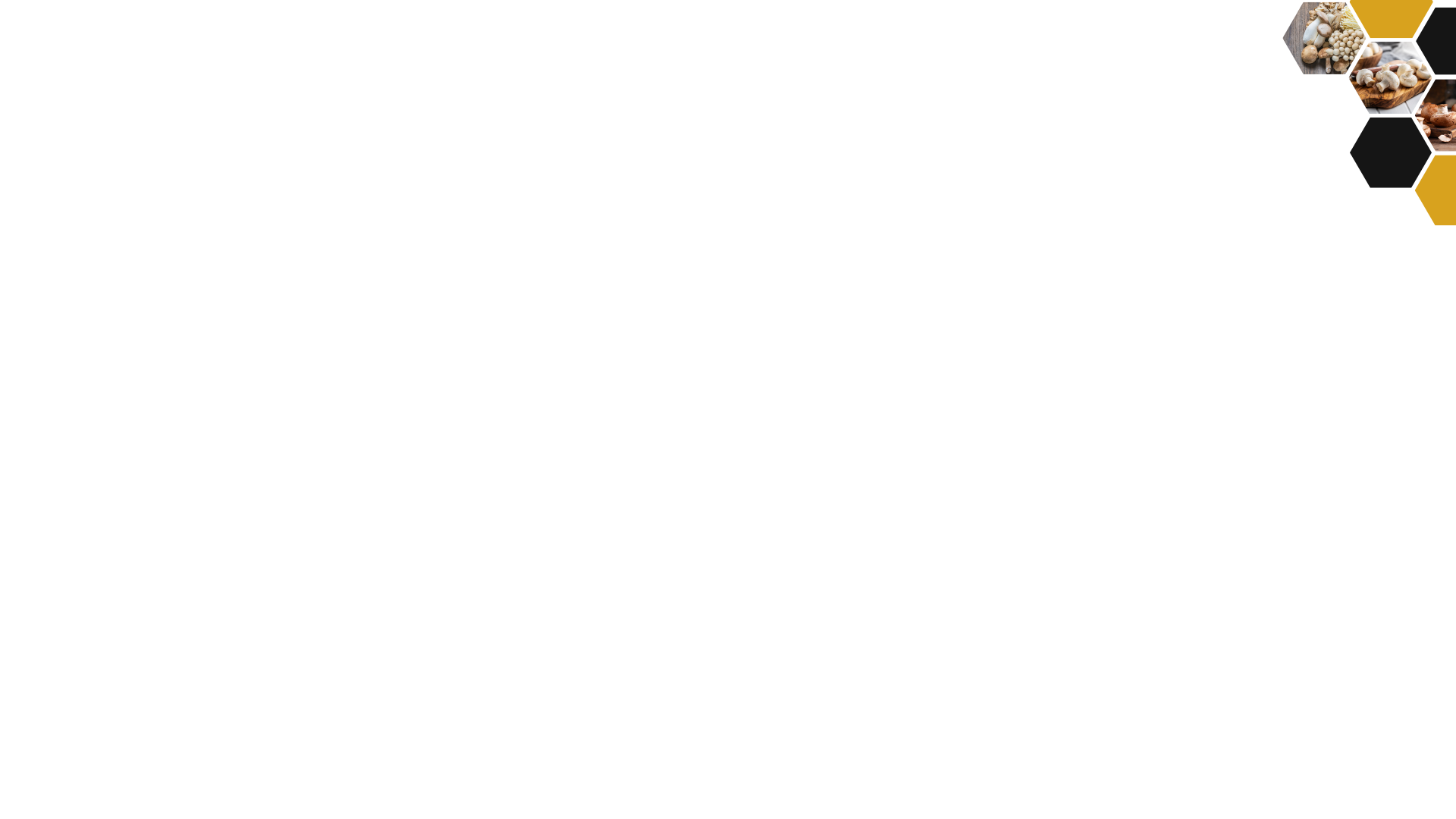 Other insights
Packaged (fixed weight) versus random weight
Package-size analysis
Organic versus conventional
Value-added versus whole/uncut
20
Package size analysis8 and 16 ounces drive the bulk of sales, with 8-ounce packages outperforming 16-ounces in the latest four weeks
Source: Circana, Integrated Fresh, MULO, 4 weeks ending 3/24/2024
21
Packaged (fixed weight) versus random weightWhile both down, fixed weight did better than random weight
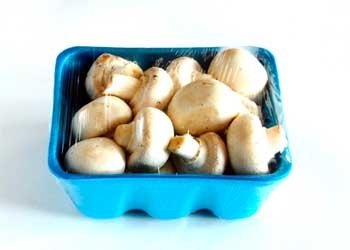 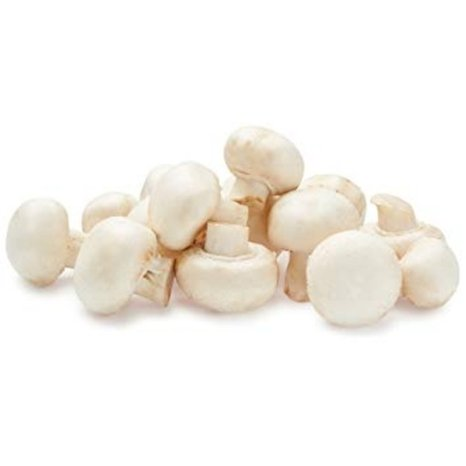 4 w.e. 3/24/2024 | Share of total mushroom sales and sales growth %
Source: Circana, Integrated Fresh, MULO, 4 weeks ending 3/24/2024
22
Organic versus conventional mushrooms salesOrganic mushrooms increased volume sales, but units were down
4 w.e. 3/24/2024 | Share of total mushroom sales and sales growth %
Unit growth
-3.1%
Volumegrowth
-4.7%
Marketsize
$91.4M
$ growth
-4.4%
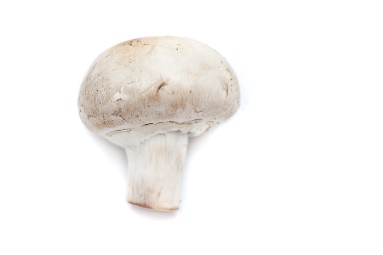 Conventional
Unit growth
-5.3%
Volumegrowth
+5.1%
Market size
$13.0M
$ growth
-4.2%
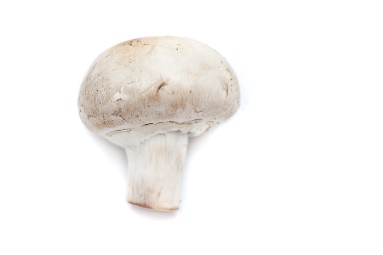 Organic
9.4% 
of pound sales
Source: Circana, Integrated Fresh, MULO, 4 weeks ending 3/24/2024 compared with year ago
23
Cut/prepared versus whole mushroomsNo preparation (whole) had the better performance
4 w.e. 3/24/2024 | Share of total mushroom sales and sales growth %
Unit growth
-0.7%
Volumegrowth
-1.5%
Marketsize
$51.0M
$ growth
-3.2%
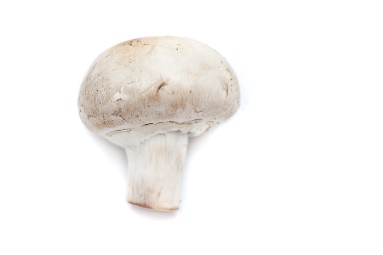 No preparation
Unit growth-5.8%
Volumegrowth
-6.1%
Market size
$20.0M
$ growth
-3.2%
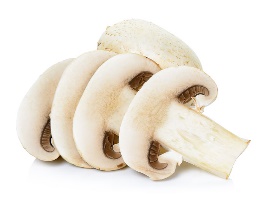 Cut/Sliced
48.0% 
of lbs sales
Source: Circana, Integrated Fresh, MULO, 4 weeks ending 3/24/2024 compared with year ago
24